8-classe
FRANÇAIS
Thème: Bienvenue dans le Parc Naturel Régional du Vercors
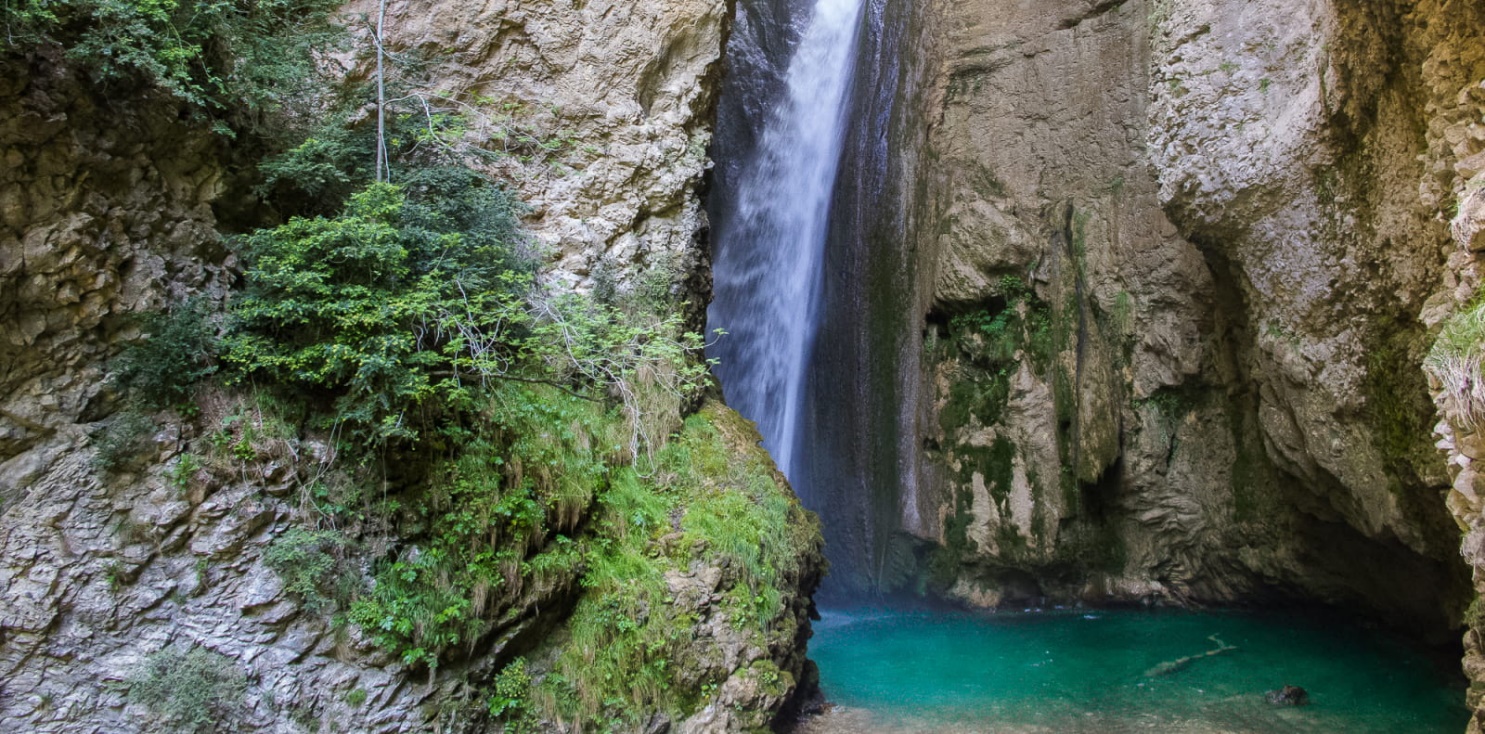 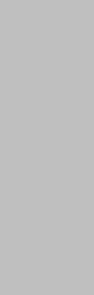 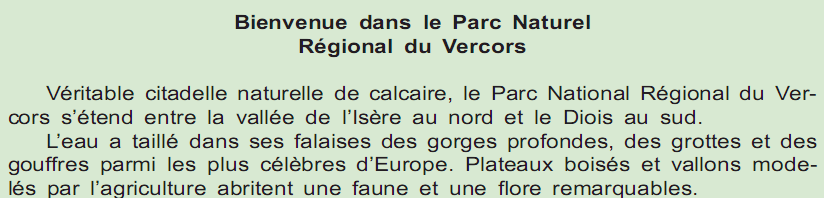 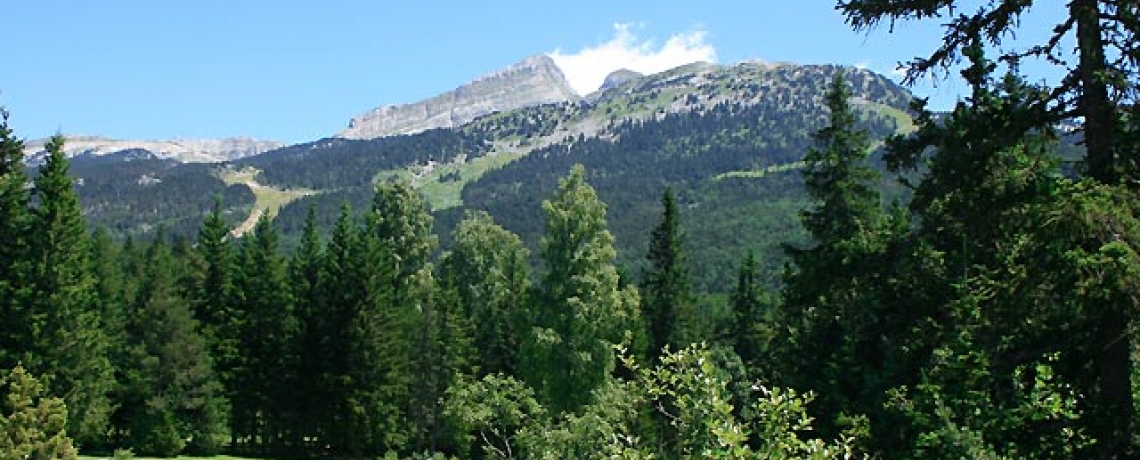 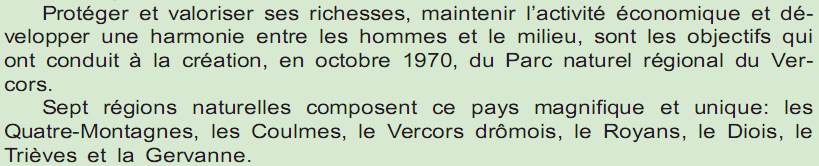 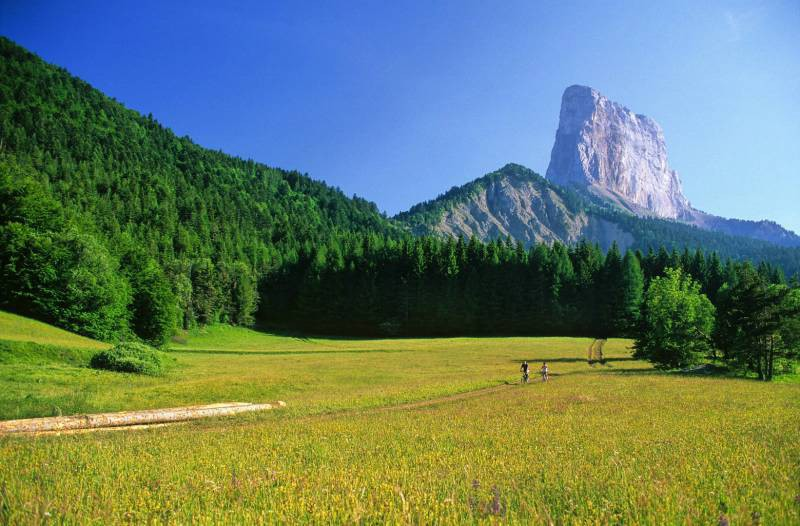 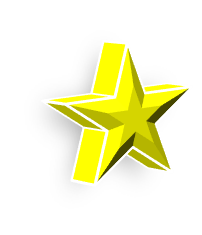 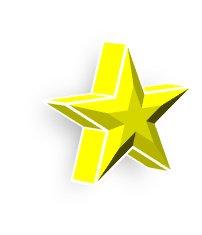 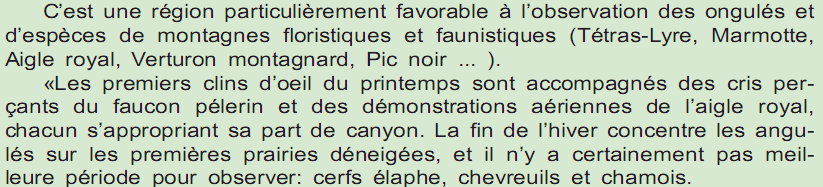 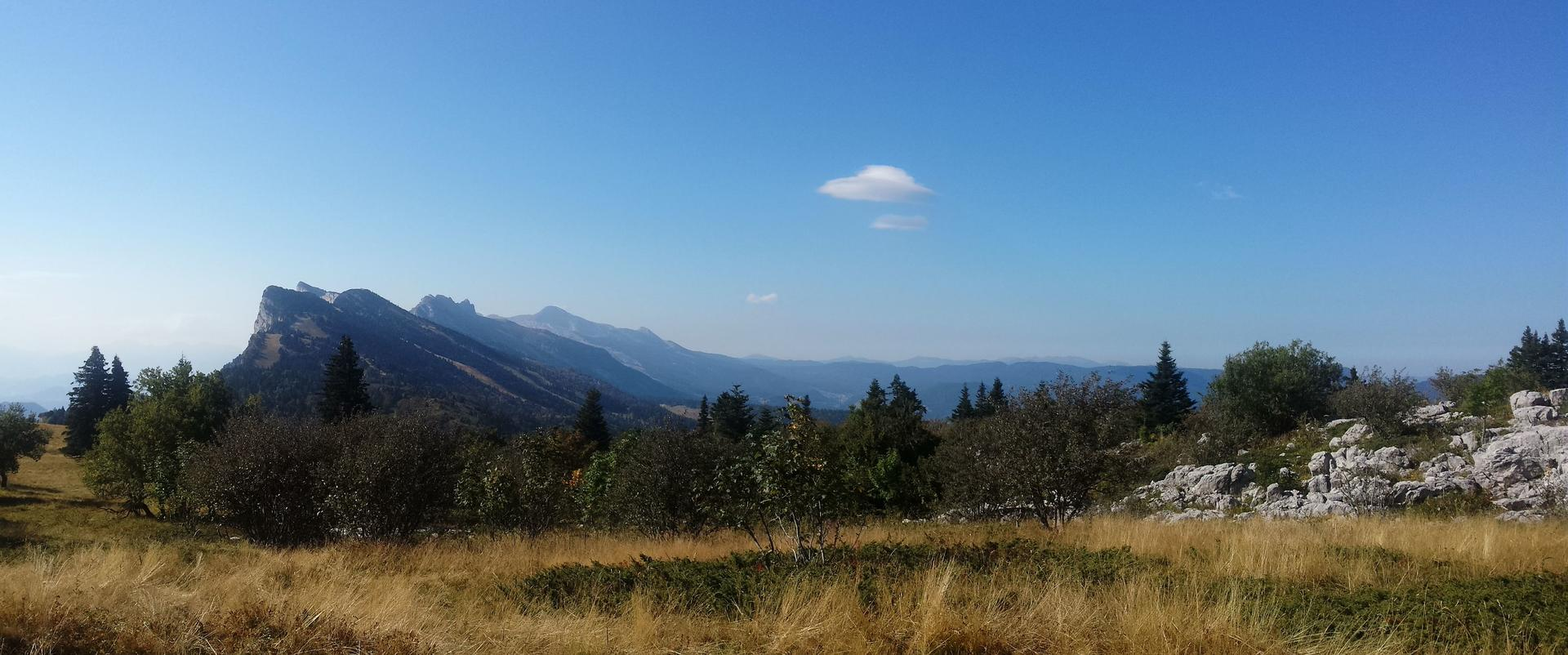 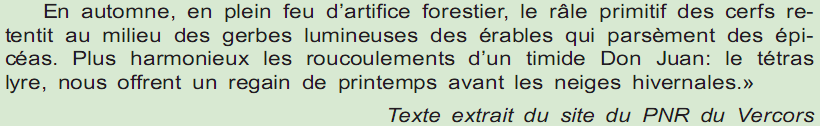 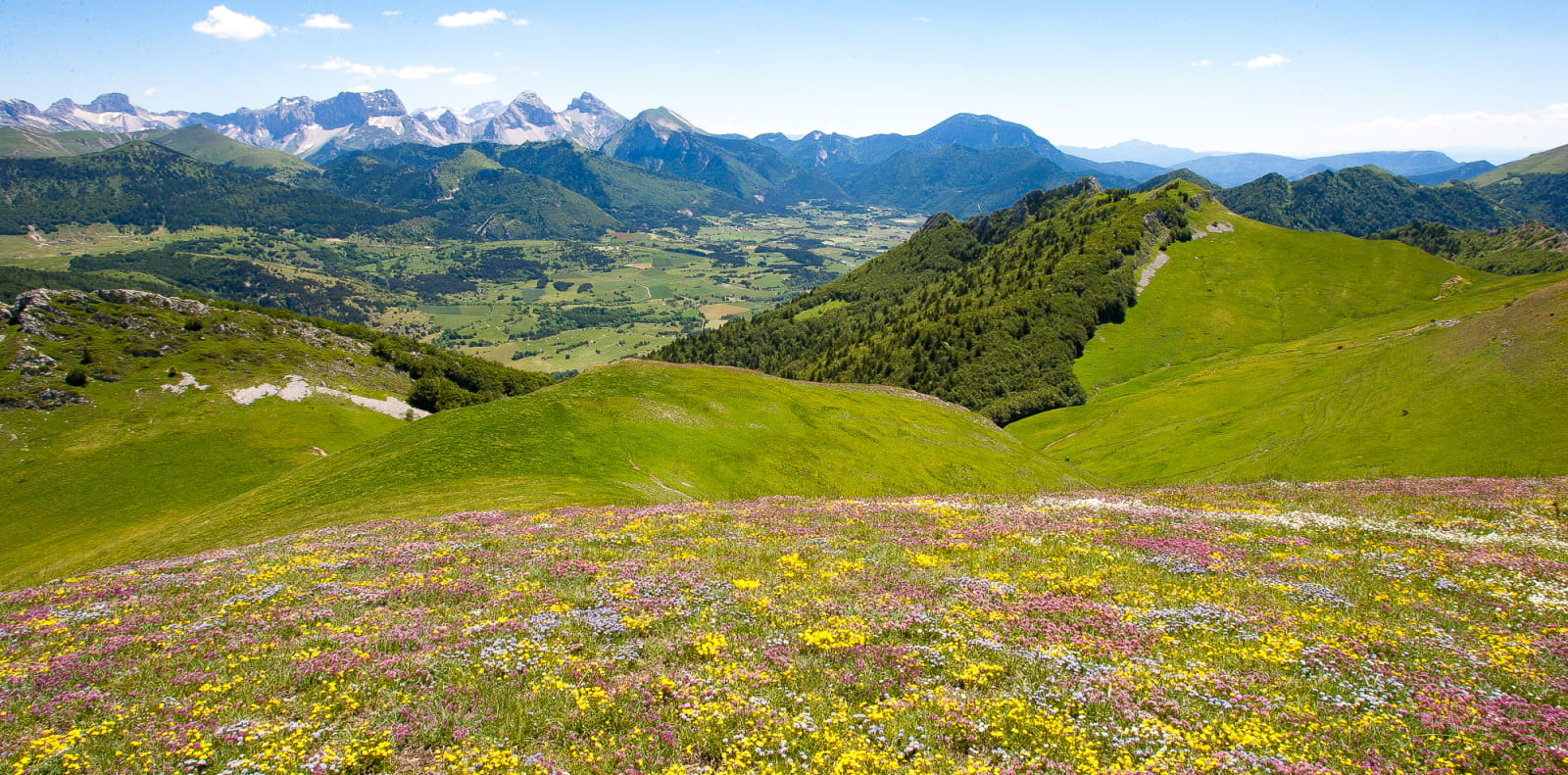 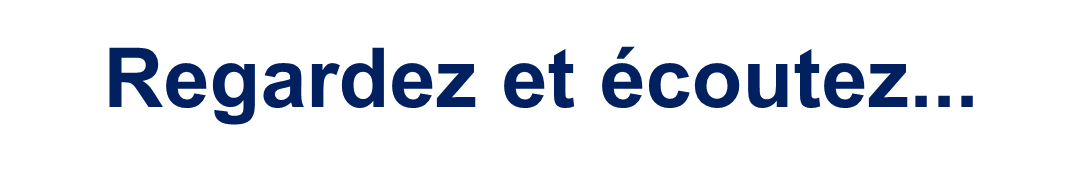 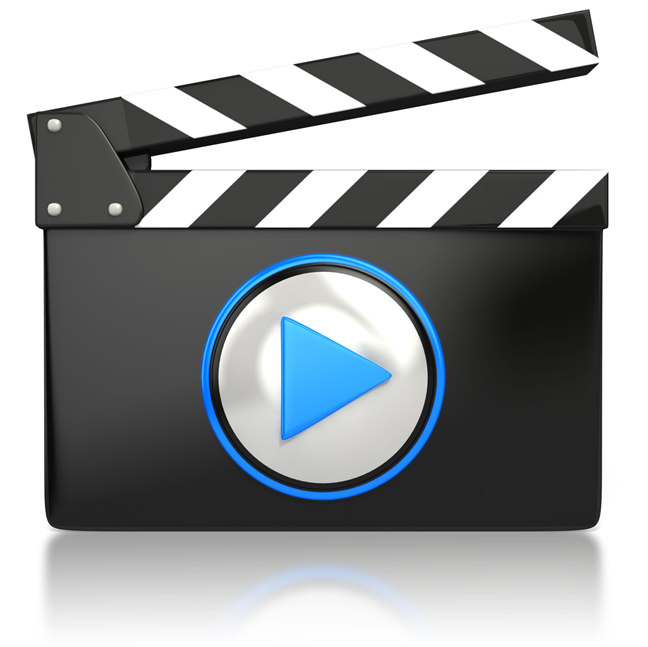 Connaissez-vous  ces oiseaux	 et animaux?
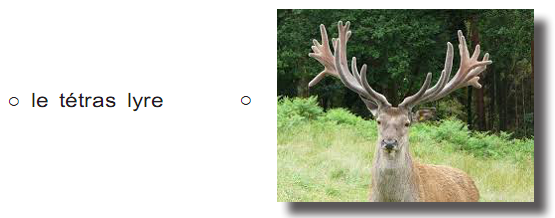 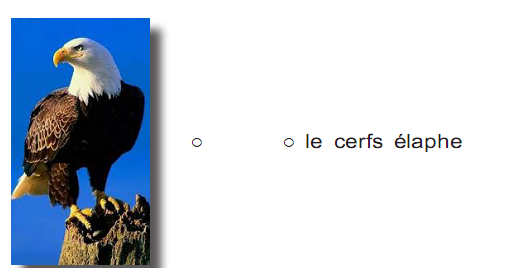 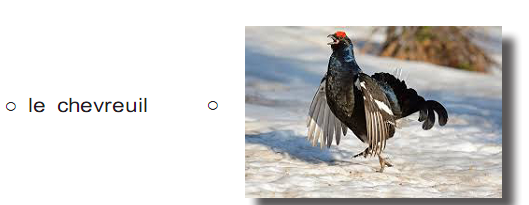 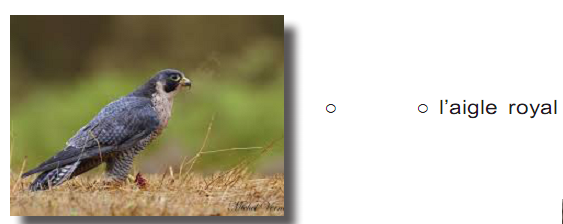 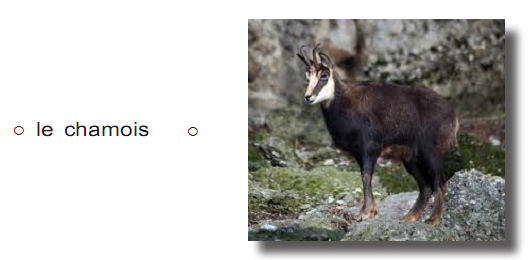 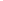 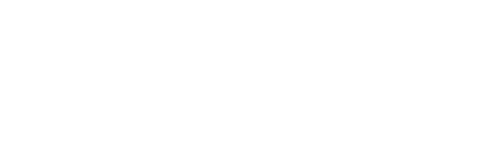 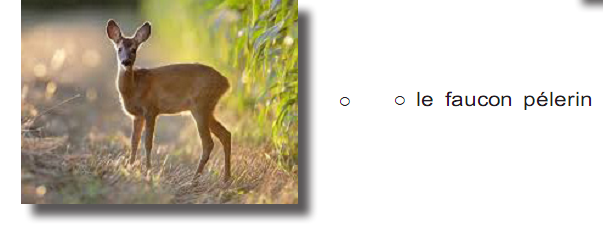 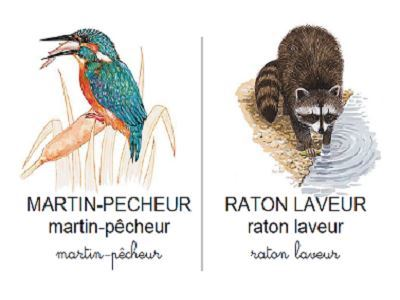 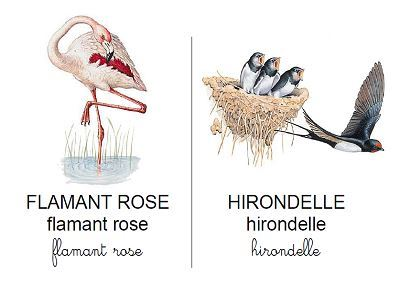 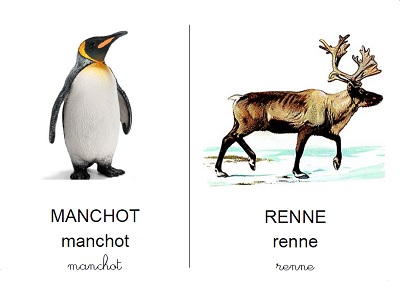 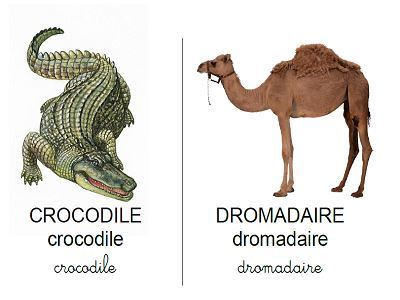 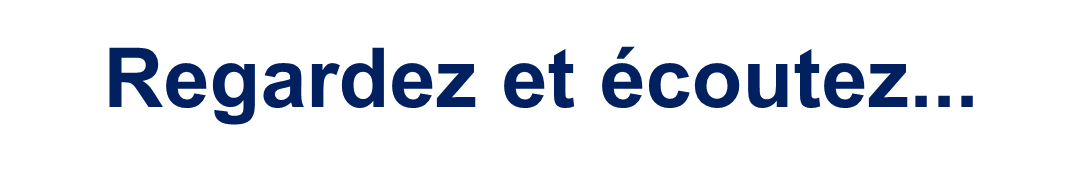 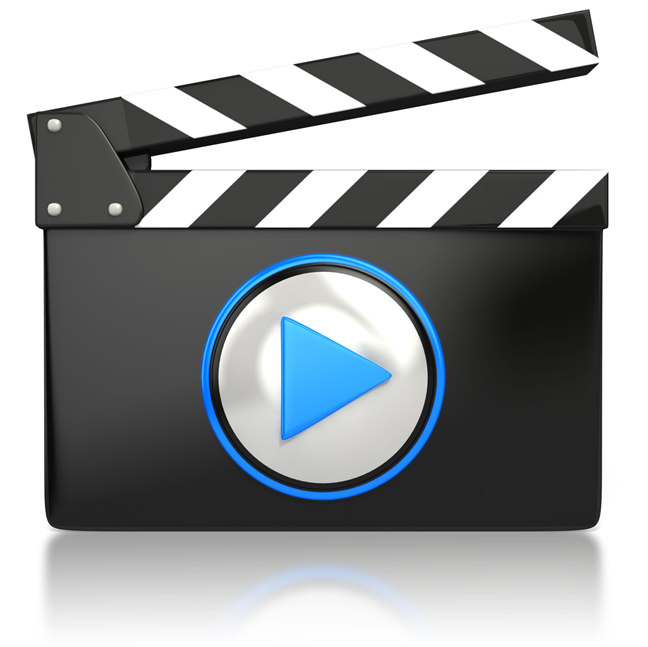 Devoir:
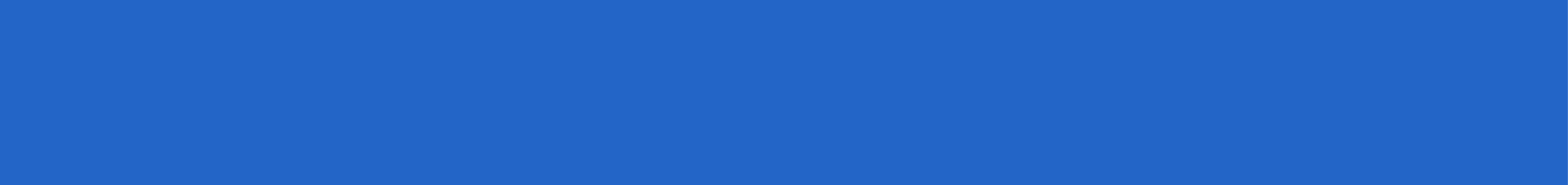 1. Apprenez par coeur les noms des animaux.

2. Rédigez un bref résumé sur l'écologie et la faune.
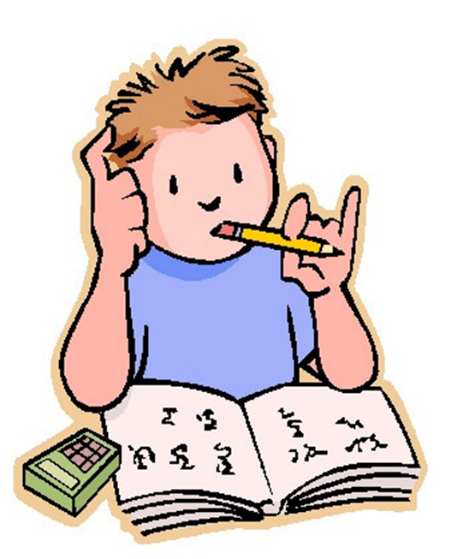 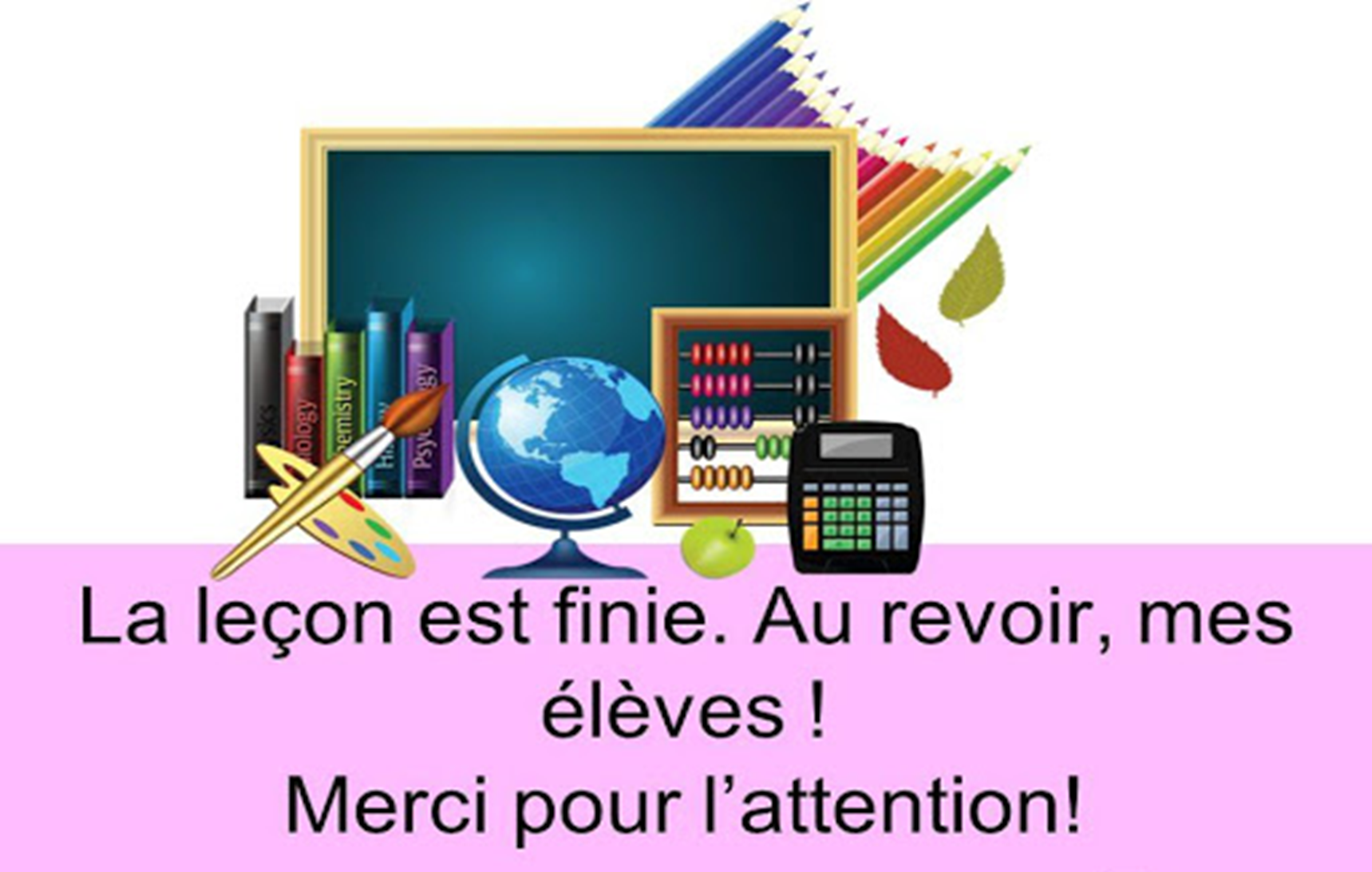